DAVID CAMERON
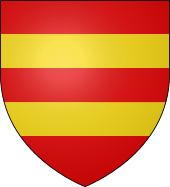 PRIMER MINISTRO UK
BIOGRAFIA
David William Donald Cameron (/ˈkæmrən/; Londres, 9 de octubre de 1966) es un político británico, líder del Partido Conservador entre 2005 y 2016 y primer ministro del Reino Unido desde 2010 hasta 2016.
Estudió Filosofía, Política y Economía (PPE) en la Universidad de Oxford, obteniendo los mejores resultados de su promoción. 
Más tarde se incorporó al departamento de investigación del partido Conservador, pasando luego a ser asesor principal, primero de Norman Lamont y más tarde de Michael Howard. 
También trabajó durante siete años como director de comunicación en la empresa Carlton Comunications.
CARRERA POLITICA
En 1997 se presentó por primera vez como candidato parlamentario Conservador por la circunscripción de Stafford, perdiendo la elección.
 No obstante, volvió a presentarse en 2001 por la circunscripción electoral de Witney, logrando esta vez la victoria. 
En su segundo año como parlamentario fue promovido a miembro de la primera bancada de la Oposición, llegando a ser el jefe de campaña del partido Conservador en las elecciones generales del Reino Unido de 2005.
PARTIDO CONSERVADOR
Cameron fue elegido ese mismo año como líder del Partido Conservador, al ser considerado como un candidato joven y moderado que atraería al electorado juvenil.
 Logró superar en las encuestas de intención de voto aTony Blair, rompiendo la tendencia de diez años de supremacía del Partido Laborista. 
A pesar de situarse durante unos meses por detrás de Gordon Brown, sucesor de Tony Blair como primer ministro y líder Laborista, los Conservadores siguieron en cabeza a lo largo de 2008, llegando a obtener 13 puntos de ventaja sobre los Laboristas en enero de 2009.
ELECCIONES
En las elecciones generales de 2010, los conservadores obtuvieron la mayor parte de representantes pero no la mayoría absoluta en el Parlamento, situación denominada Hung Parliament o parlamento colgado.
 Esta situación obligó a los Conservadores a pactar con los Liberales para formar gobierno y, de este modo, poder proclamar a David Cameron comoprimer ministro el 11 de mayo de 2010. 
Cameron es el primer ministro más joven desde el gobierno de Robert Jenkinson, II conde de Liverpool, elegido en 1812.[
Además, el gabinete de Cameron es el primer gobierno de coalición en el Reino Unido desde la Segunda Guerra Mundial.
ELECCIONES 2010
Después de ganar en las elecciones generales del Reino Unido de 2010 y tras la posterior renuncia del entonces primer ministro  Laborista Gordon Brown, formó un gobierno de coalición con los liberal demócratas. 
Luego en las elecciones generales del Reino Unido de 2015 ganó una mayoría absoluta de seis escaños.
También es «primer lord del Tesoro», nombramiento conjunto al de primer ministro, y miembro de la Cámara de los Comunes del Reino Unido por la circunscripción electoral de Witney enOxfordshire.
REELECCION
En las elecciones del 7 de mayo de 2015 fue reelegido para otros cinco años de gobernación. Afirmó que el buen resultado en las votaciones fue consecuencia de una "campaña positiva" para "salvaguardar la economía y crear empleo" y también para "planificar otros cinco años".
El 24 de junio de 2016, tras conocerse la decisión del pueblo británico de abandonar la Unión Europea, Cameron anunció su dimisión como primer ministro, que se hizo efectiva el 13 de julio. Cameron dimitió a su banca como miembro del Parlamento por Witney el 12 de septiembre de 2016
POLITICA INTERNACIONAL
Retirada de las tropas británicas de Irak
El primer ministro Cameron culminó la retirada de las tropas de Irak el 22 de mayo de 2011, la mayoría de la cual ya había sido ordenada por el anterior primer ministro Gordon Brown, en 2009. 
A pesar del fin de la operación, conocida como "Telic", el Reino Unido mantuvo una pequeña representación de trabajadores británicos en su embajada en Bagdad
POLITICA INTERNACIONAL
Participación en la Operación contra Libia
Véase también: Operación Ellamy
El 17 de marzo el consejo de Seguridad de la ONU votó a favor por mayoría la imposición de una zona de exclusión aérea y el lanzamiento de operaciones militares contra Libia.
 Las naciones que se abstuvieron en la votación fueron China, Rusia,Alemania, Brasil e India de una resolución aprobada por el consejo de Seguridad.
POLITICA INTERNACIONAL
Relaciones con los Estados Unidos
En una visita del presidente Obama a Londres, ambos mandatarios dialogaron sobre la situación en Libia, la guerra en Afganistán y el conflicto entre palestinos e israelíes. 
Sobre Libia acordaron en que se debe "incrementar la presión" en Libia para forzar la salida del poder del coronel Muamar el Gadafi. 
Cameron hizo un paralelismo entre el momento político que se vive en países de Oriente Medio y el norte de África
POLITICA INTERNACIONAL
Nuevo capítulo de las relaciones con Pakistan
David Cameron, llegó a Pakistán para una visita en la que buscará abrir un «nuevo capítulo» en las relaciones entre ambos países. 
La figura de Cameron es controvertida en Pakistán porque en julio del año pasado, durante una visita a Delhi, censuró que haya elementos en el país que «promueven la exportación del terrorismo», en alusión a los grupos que actúan en suelo pakistaní.
POLITICA INTERNACIONAL
Conflicto con Irán por el programa nuclear
Artículos principales: Crisis diplomática por el programa nuclear de Irán de 2011 y Ataque a la Embajada Británica en Irán de 2011
El Reino Unido es uno de los países que se ha manifestado contrario al programa nuclear iraní, por ello en la embajada británica en Irán en noviembre de 2011, estudiantes iraníes se congregaron allí y provocaron disturbios y reemplazaron la bandera del Reino Unido por la iraní, debido a ello el gobierno de Cameron decidió cortar las relaciones diplomáticas entre ambos países.
POLITICA INTERNACIONAL
Crisis con Argentina por la soberanía de las Islas Malvinas
Artículos principales: Exploraciones petroleras sobre mares de las Islas Malvinas y Crisis diplomática por la soberanía de las Islas Malvinas en los años 2010
Desde el precedente gobierno de su par, el premier Gordon Brown,[72] el gobierno del actual primer ministro Cameron continuó con las exploraciones sobre los mares de las Islas Malvinas. 
A pesar del reclamo del gobierno argentino presidido por la presidenta Cristina Fernández de Kirchner, Cameron negó y niega en la actualidad negociar la soberanía de las islas y considera que la decisión de dicha soberanía la tienen los isleños.[
POLITICA INTERNACIONAL
Estado Islámico
Artículo principal: Guerra contra el Estado Islámico
En la contienda que mantiene el Estado Islámico frente a Irak en la que tiene cercado a miles de cristianos y yazidíes Londres decidió enviar fuerzas especiales del SAS para luchar en misiones secretas y recabar información secreta con el fin de rescatar a las minorías religiosas acosadas por los yihadistas a principios del conflicto en la guerra contra el « Estado Islámico ».[
ANALISIS DEL BREXIT
Independencia es el leitmotiv de los partidarios de la salida del RU de la UE.
 El RU  receló del proyecto de integración europea basado en una vocación política de entendimiento entre países históricamente enfrentados.
Hacer vigente el principio de no discriminación por nacionalidad y las libertades de circulación de mercancías, de personas, de capitales y de prestación de servicios, ha sido una tarea ardua, desarrollada de forma progresiva.
ANALISIS DEL BREXIT
A partir de 1989, el fin de la división de Europa en bloques introdujo un cambio de calidad en el proceso de integración europea, al establecer la unión política, la unión monetaria y la adhesión a la UE de nuevos Estados Miembros, hasta los 28 actuales. 
 En Europa la política nacional se enrareció a menudo y tomaron fuerza electoral grupos políticos populistas, nacionalistas, xenófobos, racistas y euroescépticos. 
Juntos, la extrema derecha y la extrema izquierda lograron reunir, en referéndums de varios países de la UE, votos suficientes para impedir, por ejemplo, la aprobación de la Constitución para Europa
IMPLICACIONES
El Brexit va a significar que el Tratado de la UE y el conjunto del derecho europeo primario y derivado (miles de Reglamentos, por ejemplo) cesarán de aplicarse al RU. 
El derecho interno al RU así como el derecho externo que rija las relaciones entre personas físicas y jurídicas del RU y de la UE (e incluso con terceros países), deberán atender a regulación nueva, por elaborar. 
El Brexit introducirá inestabilidad en la política sajona y riesgo en la economía británica, y añadirá incertidumbre en el proyecto europeo.
CONSECUENCIAS
La salida del RU de la UE generará desintegración. El Brexit desintegra parcialmente la UE, que se reduce en significación política. Sin duda, el RU es clave para el proyecto europeísta
El Brexit tiene un notable potencial de contagio: los partidos nacionalistas, populistas y extremos de varios Estados Miembros de la UE, como los neocomunistas y los neonazis
El Brexit podría propiciar la desintegración de la UE.
 Puede desintegrar al RU,  dado que los jóvenes, y profesionales han votado muy mayoritariamente a favor de la permanencia del RU en la UE.
CONSECUENCIAS
Su salida de la UE dará a los independentistas de estas regiones británicas argumentos para ofrecer y demandar más referéndums,
Además de la incertidumbre económica, se abre, pues, para el RU una importante fase de inestabilidad política e intranquilidad social.
El Brexit puede tener un efecto demostración sobre movimientos separatistas en regiones de Estados Miembros,
La propaganda independentista se fue arropando con las ideologías más negacionistas, desde el nacionalismo a la xenofobia.
CONCLUSIONES
El Brexit contraría la integración europea y dará alas a la tarea desestabili-zadora de los diferentes y extremismos.
 La retirada del RU de las instituciones de la UE y el previsible auge de los populismos independentistas, llevarán a que avance el proceso de integración europea y dé un salto de calidad, acaso solidificando en una constitución federal lo esencial del acervo político de Europa.
GOBIERNO BRITANICO
El impacto inmediato para los británicos es que Londres debería negociar cuál sería el futuro estatus para sus dos millones de ciudadanos que viven o trabajan en otros países miembros de la UE.
 Sus derechos de jubilación o su acceso a los servicios de salud se verían en entredicho
"Los ciudadanos del Reino Unido que residen en el extranjero, entre ellos los que se han jubilado en España, no podrían dar por hecho que estos derechos serán garantizados"
FUTURO DE UK
Menos dinero y más paro: David Cameron
Sector agrario: ¿adiós al 60% de las exportaciones?9
Sector aeroespacial: pérdida de control de los suministros
Sector financiero: la pérdida de fuerza
Sector farmacéutico: a la espera de negociaciones
Sector energético: renuncia del poder de influencia
Sector de las telecomunicaciones: de los mencionados, el menos perjudicado
THERESA MAY DESAFIOS
Dado al nivel de inestabilidad política, tiene la oportunidad de dejar una marca duradera en la historia de ese país.
 Debe negociar los términos bajo los que su país se retirará de la Unión Europea buscando un balance entre minimizar el daño económico y el respeto al espíritu del brexit,
         Debe tratar de que el Reino Unido mantenga su influencia en el  esce-    nario global.
        May se enfrentar a tensiones constantes sobre la estructura actual del Reino Unido, en especial con la intención de Escocia de independizarse
THERESA MAY DESAFIOS
May se enfrentara tensiones constantes sobre la estructura actual del Reino Unido, en especial con la intención de Escocia de independizarse
La presión de algunos católicos romanos de Irlanda del Norte que buscan usar el brexit como trampolín para unificarse con Irlanda.
May tendrá que encarar a las fuerzas de políticas populistas que están desafiando la ideología y las coaliciones electorales tradicionales.
 La oposición, el Partido Laborista, está desorganizada y en riesgo de fracturarse.
INMIGRACION EN UK
Los ciudadanos de la Unión Europea residentes en Reino Unido han contribuido 20.000 millones de libras esterlinas al fisco público británico en la década del 2000, según un estudio realizado por académicos de la University College London (UCL) 
Una cuestión crucial del debate público sobre migración gira en torno a si los inmigrantes contribuyen una proporción justa al sistema fiscal y la seguridad social. Hay una imagen positiva de la contribución aportada por las oleadas recientes de inmigrantes, particularmente las procdentes de la UE",
INMIGRACION
El estancamiento económico y la austeridad fiscal removieron el resentimiento de la opinión pública. Cameron llamó a los defensores del Ukip “racistas encubiertos”. Y ahora les corteja.
 Es mucho más sencillo culpar a los inmigrantes de quedarse con los puestos de trabajo que solucionar el fracaso de un sistema educativo nacional que genera tantos jóvenes sin motivación y sin cualificación.
El descenso es en gran parte consecuencia del recorte drástico del número de estudiantes extranjeros.
EFECTO DE LAS MEDIDAS
Gran Bretaña antiguamente fue un país defensor del sistema internacional liberal y abierto. Ahora se está redefiniendo ante el mundo como una víctima resentida. 
Las acciones para salir de Europa y prohibir la entrada a inmigrantes son un reflejo del derrumbe de la confianza nacional. Y las consecuencias económicas pueden ser devastadoras. 
. El líder del partido UKIP indicó que con el volumen de inmigración actual “se empuja a la baja los salarios de los ciudadanos y se daña la cohesión social”.Nigel Farade